Port Override Request (POR) Process
Customer
GP
GCP
LP
LCP
EAP
Ofcom
EU requests Port Override
1
2
2
GP & GCP joint decision taken to proceed
Stage 1
POR Alert
GCP sends POR Alert email to LCP
3
<24hrs
4
LCP sends acknowledgement <24hrs
.
LCP & LP  allowed <5WD to resolve issue & accept NPOR
5
5
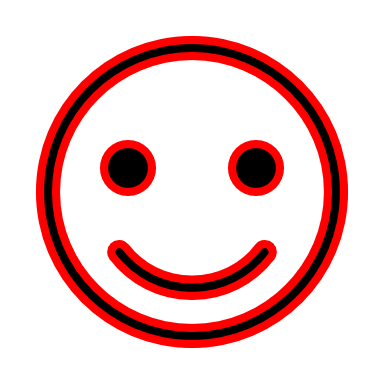 LCP resolves issue and sends NPOR Acceptance
POR not required
BAU process applies
≤5WD
6a
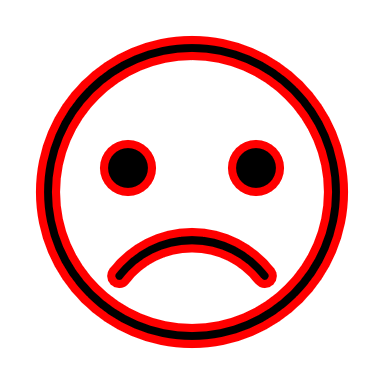 6b
LCP unable to resolve issue within 5WD SLA
Stage 2 
POR Trigger
No resolution forthcoming from LCP 
GP invites EU to register Ofcom complaint
7
7
EU registers complaint with Ofcom
EU obtains Ofcom complaint ref no.
8
GCP obtains POR ref no. from OTA/EAP.
9
≤5WD
Stage 3
POR  Evidence 
GP & GCP collate evidence
10
10
Stage 4 
POR  Pack submitted to EAP
11
Stage 5 – POR EAP 
EAP convened by OTA
EAP Review POR evidence
POR Rejected
GCP notified & given guidance on POR re-submission
12a
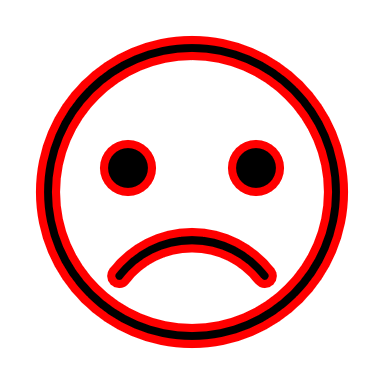 <48hrs
Stage 5 – POR EAP 
EAP convened by OTA
EAP Review POR evidence
POR Accepted
GCP notified
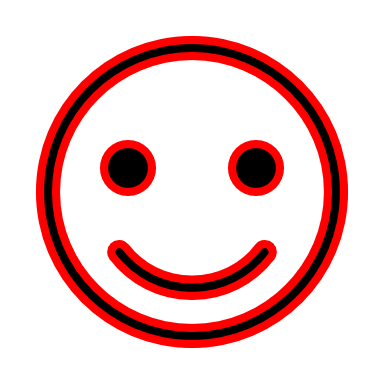 12b
EAP sends POR Acceptance to GCP
13
13
14
Stage 6 
POR Execution & Closure
Port activation must be completed ASAP or otherwise in line with End User’s wishes (whichever is latest)
GCP sends ‘auto-accepted’ NPOR to LCP
15
GCP & LCP liaise directly to complete required port activation
16
16
GCP & LCP complete ESDB/999 records update
17
17
GCP & LCP notify resp. supply chains of port completion
18
18
GCP notifies OTA of POR completion
19
EAP
Ofcom
Customer
GP
GCP
LP
LCP
Process documents
Appendix R1 – POR Alert - Email template
Appendix R2 – POR Details Template
Appendix R3 – POR Approved – EAP Email Template
Appendix R4 - POR Approved – GCP Email Template
Appendix R5 – Process flow schematic
Appendix R6 – Ofcom letter to Industry
Appendix R7 – POR Contact Register